Measuring a
Nation’s Income
CHAPTER
10
© 2018 Cengage Learning®. May not be scanned, copied or duplicated, or posted to a publicly accessible website, in whole or in part, except for use as permitted in a license distributed with a certain product or service or otherwise on a password-protected website or school-approved learning management system for classroom use.
1
[Speaker Notes: It would be helpful to have your students bring their calculators to class for this chapter so they can practice calculating real and nominal GDP and so forth.  

This is the first purely macro chapter in the textbook.  It covers the definition of GDP, the spending components of GDP, real vs. nominal GDP, the GDP deflator, and why GDP is a useful but not perfect measure of a nation’s well-being.]
Look for the answers to these questions:
What is Gross Domestic Product (GDP)? 
How is GDP related to a nation’s total income and spending? 
What are the components of GDP?  
How is GDP corrected for inflation?
Does GDP measure society’s well-being?
© 2018 Cengage Learning®. May not be scanned, copied or duplicated, or posted to a publicly accessible website, in whole or in part, except for use as permitted in a license distributed with a certain product or service or otherwise on a password-protected website or school-approved learning management system for classroom use.
2
Economics
Microeconomics
Study of how households and firms
Make decisions
Interact in markets
Macroeconomics
Study of economy-wide phenomena
Including inflation, unemployment, and economic growth
© 2018 Cengage Learning®. May not be scanned, copied or duplicated, or posted to a publicly accessible website, in whole or in part, except for use as permitted in a license distributed with a certain product or service or otherwise on a password-protected website or school-approved learning management system for classroom use.
3
[Speaker Notes: This is the first strictly macro chapter of the textbook, so it’s worth spending a moment emphasizing the difference between microeconomics and macroeconomics.  

Examples of questions that microeconomics seeks to answer:
How do consumers decide how much of each good to buy?
How do firms decide how much output to produce and what price to charge? 
What determines the price and quantity of individual goods and services?  
How do taxes on specific goods and services affect the allocation of resources?

Examples of questions that macroeconomics seeks to answer:
How do consumers decide how to divide their income between spending and saving? 
What determines the total amount of employment and unemployment? 
What determines the overall level of prices and the rate of inflation?  
Why does the economy go through cycles, where things are great for a few years (like the late ’90s) and then lousy for a year or two (like 2001–2002)?
When unemployment is high, what can the government do to help?

We begin our study of macroeconomics with income and expenditure….]
Income and Expenditure
Gross Domestic Product (GDP) 
Measures total income of everyone in the economy.  
Also measures total expenditure on the economy’s output of goods and services.
Income equals expenditure 
For the economy as a whole
Because every dollar a buyer spends is a dollar of income for the seller.
© 2018 Cengage Learning®. May not be scanned, copied or duplicated, or posted to a publicly accessible website, in whole or in part, except for use as permitted in a license distributed with a certain product or service or otherwise on a password-protected website or school-approved learning management system for classroom use.
4
[Speaker Notes: The text in the first bullet point is NOT the formal textbook definition of GDP.  The formal definition is given and discussed in detail immediately after the Circular-Flow Diagram.  

A good way to judge how well someone is doing economically is to look at his or her income.  We can judge how well a country is doing economically by looking at the total income that everyone in the economy is earning.  GDP is our measure of the economy’s total income, often called “national income.”

GDP also measures total expenditure on the goods and services produced in the economy, and the value of the economy’s output (production) of goods and services.  Thus, GDP is also referred to as “output.” 

The equality of income and expenditure is an accounting identity (not, for example, an equilibrium condition):  it must be true that income equals expenditure.]
The Circular-Flow Diagram
The Circular-Flow Diagram
Simple depiction of the macroeconomy
Illustrates GDP as spending, revenue, factor payments, and income
Preliminaries:
Factors of production are inputs like labor, land, capital, and natural resources.  
Factor payments are payments to the factors of production (e.g., wages, rent).
© 2018 Cengage Learning®. May not be scanned, copied or duplicated, or posted to a publicly accessible website, in whole or in part, except for use as permitted in a license distributed with a certain product or service or otherwise on a password-protected website or school-approved learning management system for classroom use.
5
[Speaker Notes: If your students already know the terms “factors of production” and “factor payments,” you may wish to delete the “preliminaries” from this slide.]
The Circular-Flow Diagram
Firms
Households
Households:
own the factors of production, sell/rent them to firms for income
buy and consume goods & services
Firms:
buy/hire factors of production, use them to produce goods and services
sell goods & services
© 2018 Cengage Learning®. May not be scanned, copied or duplicated, or posted to a publicly accessible website, in whole or in part, except for use as permitted in a license distributed with a certain product or service or otherwise on a password-protected website or school-approved learning management system for classroom use.
6
[Speaker Notes: This and the following slide build the Circular-Flow Diagram piece by piece.]
The Circular-Flow Diagram
Revenue (=GDP)
Spending (=GDP)
Markets for Goods & Services
G & S sold
G & S bought
Firms
Households
Factors of production
Labor, land, capital
Markets for Factors of Production
Income (=GDP)
Wages, rent, profit (=GDP)
© 2018 Cengage Learning®. May not be scanned, copied or duplicated, or posted to a publicly accessible website, in whole or in part, except for use as permitted in a license distributed with a certain product or service or otherwise on a password-protected website or school-approved learning management system for classroom use.
7
[Speaker Notes: In this diagram, the green arrows represent flows of income/payments.  The red arrows represent flows of goods & services (G&S) (including services of the factors of production in the lower half of the diagram).  

To keep the graph simple, we have omitted the government, financial system, and foreign sector, as discussed on the next slide. 

Changing the animation on this slide:
If you wish, you can easily change the order in which the markets and arrows appear.  From the “Slide Show” drop-down menu, choose “Custom Animation…”  Then, a box will appear (maybe along the right-hand-side of your PowerPoint window) that allows you to modify the order in which things appear (as well as other aspects of the animation).  For further information, open PowerPoint help and search on “change the sequence of animations.”]
What This Diagram Omits
The government
Collects taxes, buys goods and services
The financial system
Matches savers’ supply of funds with borrowers’ demand for loans
The foreign sector
Trades goods and services, financial assets, and currencies with the country’s residents
© 2018 Cengage Learning®. May not be scanned, copied or duplicated, or posted to a publicly accessible website, in whole or in part, except for use as permitted in a license distributed with a certain product or service or otherwise on a password-protected website or school-approved learning management system for classroom use.
8
[Speaker Notes: In future chapters, we will study the role of each of these in greater detail.  

We could draw a more complicated circular flow diagram that includes the government, financial system, and foreign sector.  Including them, however, would not change the basic conclusion that GDP simultaneously measures the country’s total income, expenditure, revenue, and factor payments.]
Gross Domestic Product (GDP) Is…
…the market value of all final goods & services produced within a country in a given period of time.
Goods are valued at their market prices, so:
All goods measured in the same units (e.g., dollars in the U.S.)
Things that don’t have a market value are excluded, e.g., housework you do for yourself.
© 2018 Cengage Learning®. May not be scanned, copied or duplicated, or posted to a publicly accessible website, in whole or in part, except for use as permitted in a license distributed with a certain product or service or otherwise on a password-protected website or school-approved learning management system for classroom use.
9
[Speaker Notes: This slide and the six that follow focus on the meaning of each part of this critically important definition.  

Note that transactions occurring in the so-called “underground economy” are also omitted from the official measure of GDP.]
Gross Domestic Product (GDP) Is…
…the market value of all final goods & services produced within a country in a given period of time.
GDP includes all items produced in the economy and sold legally in markets
GDP excludes most items produced and sold illicitly. It also excludes most items that are produced and consumed at home.
© 2018 Cengage Learning®. May not be scanned, copied or duplicated, or posted to a publicly accessible website, in whole or in part, except for use as permitted in a license distributed with a certain product or service or otherwise on a password-protected website or school-approved learning management system for classroom use.
10
[Speaker Notes: x]
Gross Domestic Product (GDP) Is…
…the market value of all final goods & services produced within a country in a given period of time.
Final goods: intended for the end user 
Intermediate goods: used as components or ingredients in the production of other goods  
GDP only includes final goods—they already embody the value of the intermediate goods used in their production.
© 2018 Cengage Learning®. May not be scanned, copied or duplicated, or posted to a publicly accessible website, in whole or in part, except for use as permitted in a license distributed with a certain product or service or otherwise on a password-protected website or school-approved learning management system for classroom use.
11
[Speaker Notes: x]
Gross Domestic Product (GDP) Is…
…the market value of all final goods & services produced within a country in a given period of time.
GDP includes tangible goods (like DVDs, mountain bikes, beer)
and intangible services (dry cleaning, concerts, cell phone service).
© 2018 Cengage Learning®. May not be scanned, copied or duplicated, or posted to a publicly accessible website, in whole or in part, except for use as permitted in a license distributed with a certain product or service or otherwise on a password-protected website or school-approved learning management system for classroom use.
12
[Speaker Notes: x]
Gross Domestic Product (GDP) Is…
…the market value of all final goods & services produced within a country in a given period of time.
GDP includes currently produced goods, not goods produced in the past.
© 2018 Cengage Learning®. May not be scanned, copied or duplicated, or posted to a publicly accessible website, in whole or in part, except for use as permitted in a license distributed with a certain product or service or otherwise on a password-protected website or school-approved learning management system for classroom use.
13
Gross Domestic Product (GDP) Is…
…the market value of all final goods & services produced within a country in a given period of time.
GDP measures the value of production that occurs within a country’s borders, whether done by its own citizens or by foreigners located there.
© 2018 Cengage Learning®. May not be scanned, copied or duplicated, or posted to a publicly accessible website, in whole or in part, except for use as permitted in a license distributed with a certain product or service or otherwise on a password-protected website or school-approved learning management system for classroom use.
14
Gross Domestic Product (GDP) Is…
…the market value of all final goods & services produced within a country in a given period of time.
Usually a year or a quarter (3 months)
© 2018 Cengage Learning®. May not be scanned, copied or duplicated, or posted to a publicly accessible website, in whole or in part, except for use as permitted in a license distributed with a certain product or service or otherwise on a password-protected website or school-approved learning management system for classroom use.
15
The Components of GDP
Recall:  GDP is total spending. 
Four components:
Consumption (C)
Investment (I)
Government Purchases (G)
Net Exports (NX)
These components add up to GDP (denoted Y): Y = C + I + G + NX
© 2018 Cengage Learning®. May not be scanned, copied or duplicated, or posted to a publicly accessible website, in whole or in part, except for use as permitted in a license distributed with a certain product or service or otherwise on a password-protected website or school-approved learning management system for classroom use.
16
[Speaker Notes: Each of the four components is defined and discussed in detail on the following slides.]
Consumption (C)
Consumption, C
Total spending by households on goods and services  
Note on housing costs:  
For renters, C includes rent payments. 
For homeowners, C includes the imputed rental value of the house, but not the purchase price or mortgage payments
Not included in C: purchases of new housing
© 2018 Cengage Learning®. May not be scanned, copied or duplicated, or posted to a publicly accessible website, in whole or in part, except for use as permitted in a license distributed with a certain product or service or otherwise on a password-protected website or school-approved learning management system for classroom use.
17
[Speaker Notes: Mostly, the term “consumption” refers to what students probably already think of as total consumer spending.  The note about the treatment of owner-occupied housing is an exception, and some of the test bank questions are designed to see if students remember this exception.  

(For more on this issue, see the notes accompanying the following slide.)]
Investment (I)
Investment, I
Total spending on goods that will be used in the future to produce more goods  
Business capital: business structures, equipment, and intellectual property products 
Residential capital: landlord’s apartment building; a homeowner’s personal residence
Inventory accumulations: goods produced but not yet sold
“Investment” does not mean the purchase of financial assets like stocks and bonds.
© 2018 Cengage Learning®. May not be scanned, copied or duplicated, or posted to a publicly accessible website, in whole or in part, except for use as permitted in a license distributed with a certain product or service or otherwise on a password-protected website or school-approved learning management system for classroom use.
18
[Speaker Notes: More on the treatment of owner-occupied housing:

In the national income and product accounts, a house is considered a piece of capital that is used to produce a flow of services—housing services.  

When a consumer (as a tenant) rents a house or apartment, the consumer is buying housing services.  These services are considered consumption, so the price paid for these services – rent – is counted in the “consumption” component of GDP .  

When someone buys a new house to live in, she is both a producer and a consumer.  As a producer, she has made an investment (the purchase of the house) that will produce a service.  She is also the consumer of this service, which is valued at the market rental rate for that type of house.  So, the accounting conventions treat this situation as if the person is her own landlord and rents the house to/from herself.  

When students begin to understand this, they may wonder why certain other goods (like cars) that produce a flow of consumer services are not also treated this way.  There really is no good answer.  It’s just a convention of the national income and product accounts.]
Government Purchases (G)
Government purchases (G)
All spending on the goods and services purchased by the government
At the federal, state, and local levels.
Excludes transfer payments
Such as Social Security or unemployment insurance benefits. 
They are not purchases of goods and services
© 2018 Cengage Learning®. May not be scanned, copied or duplicated, or posted to a publicly accessible website, in whole or in part, except for use as permitted in a license distributed with a certain product or service or otherwise on a password-protected website or school-approved learning management system for classroom use.
19
[Speaker Notes: You might tell your students that transfer payments, like Social Security checks, are excluded from G to avoid double-counting:  retired persons spend part or all of their Social Security benefits on food, rent, prescriptions, and so forth, all of which count in consumption.  If we also counted the Social Security check as part of G, then the same money would be counted twice, which would make GDP look bigger than it really is.]
Net Exports (NX)
Net exports, NX = exports – imports
Exports: foreign spending on the economy’s goods and services  
Imports: are the portions of C, I, and G that are spent on goods and services produced abroad
Adding up all the components of GDP gives:
Y = C + I + G + NX
© 2018 Cengage Learning®. May not be scanned, copied or duplicated, or posted to a publicly accessible website, in whole or in part, except for use as permitted in a license distributed with a certain product or service or otherwise on a password-protected website or school-approved learning management system for classroom use.
20
[Speaker Notes: The “net” in “net exports” refers to the fact that we are subtracting imports from exports.  This subtraction is important, because imports are also counted in the other components of GDP; failing to subtract them would cause GDP to measure not just the value of goods produced domestically, but also goods produced abroad and imported.  

For example, if a consumer spends $100 on a DVD player imported from Japan, that $100 counts in “consumption,” even though the player was not produced domestically.  We subtract off that $100 import so that GDP ends up including the value of only domestically-produced goods and services.]
U.S. GDP and Its Components, 2015
© 2018 Cengage Learning®. May not be scanned, copied or duplicated, or posted to a publicly accessible website, in whole or in part, except for use as permitted in a license distributed with a certain product or service or otherwise on a password-protected website or school-approved learning management system for classroom use.
21
[Speaker Notes: An updated version of Table 1 in this chapter of the textbook.  
Source for data on GDP & components:  https://fred.stlouisfed.org/series/PCECA: Table 1.1.5
Source for population data (used to calculate the per capita figures): http://research.stlouisfed.org/fred2/series/POPTHM?cid=104 (
Original source: U.S. Department of Commerce: Census Bureau, www.census.gov]
Active Learning 1		GDP and its components
In each of the following cases, determine how much GDP and each of its components is affected (if at all).
Debbie spends $300 to buy her husband dinner at the finest restaurant in Boston.
Sarah spends $1200 on a new laptop to use in her publishing business. The laptop was built in China.  
Jane spends $800 on a computer to use in her editing business.  She got last year’s model on sale for a great price from a local manufacturer.  
General Motors builds $500 million worth of cars, but consumers only buy $470 million worth of them.
© 2018 Cengage Learning®. May not be scanned, copied or duplicated, or posted to a publicly accessible website, in whole or in part, except for use as permitted in a license distributed with a certain product or service or otherwise on a password-protected website or school-approved learning management system for classroom use.
22
[Speaker Notes: Suggestion:  Show these questions, and give your students 1–3 minutes to formulate their answers.  
Ask for someone to volunteer his or her response.  Then show the answers on the next two slides.]
Active Learning 1			Answers
Debbie spends $300 to buy her husband dinner at the finest restaurant in Boston.
Consumption and GDP rise by $300.  
Sarah spends $1200 on a new laptop to use in her publishing business.  The laptop was built in China.  
Investment rises by $1200, net exports fall by $1200, GDP is unchanged.
© 2018 Cengage Learning®. May not be scanned, copied or duplicated, or posted to a publicly accessible website, in whole or in part, except for use as permitted in a license distributed with a certain product or service or otherwise on a password-protected website or school-approved learning management system for classroom use.
23
[Speaker Notes: For A, ask your students whether the answer would be different if Debbie were a government employee.  The correct answer is NO.  Government employees engage in consumption, just like everyone else.]
Active Learning 1			Answers
Jane spends $800 on a computer to use in her editing business.  She got last year’s model on sale for a great price from a local manufacturer. 
	Current GDP and investment do not change, because the computer was built last year.
General Motors builds $500 million worth of cars, but consumers only buy $470 million of them.
Consumption rises by $470 million, inventory investment rises by $30 million, and GDP rises by $500 million.
© 2018 Cengage Learning®. May not be scanned, copied or duplicated, or posted to a publicly accessible website, in whole or in part, except for use as permitted in a license distributed with a certain product or service or otherwise on a password-protected website or school-approved learning management system for classroom use.
24
[Speaker Notes: Regarding part C:  
Jane’s purchase causes investment (for her own business) to increase by $800.  However, the computer is sold out of inventory, so inventory investment falls by $800.  The two transactions cancel each other, leaving aggregate investment and GDP unchanged. 

Regarding part D:
This problem illustrates why expenditure always equals output, even when firms don’t sell everything they produce due to lackluster demand.  The point here is that unsold output is counted in inventory investment, even when that “investment” was unintentional.]
Real versus Nominal GDP
Nominal GDP 
Values output using current prices  
Not corrected for inflation
Real GDP 
Values output using the prices of a base year
Is corrected for inflation 
For the base year
Nominal GDP = Real GDP
© 2018 Cengage Learning®. May not be scanned, copied or duplicated, or posted to a publicly accessible website, in whole or in part, except for use as permitted in a license distributed with a certain product or service or otherwise on a password-protected website or school-approved learning management system for classroom use.
25
[Speaker Notes: Because inflation can distort economic variables like GDP, we have two versions of GDP.]
37.5%
30.9%
EXAMPLE:
Compute nominal GDP in each year:
2014:	$10 x 400  +    $2 x 1000  	=   $6,000
2015:	$11 x 500  + $2.50 x 1100 	=   $8,250
2016:	$12 x 600  +    $3 x 1200 	=  $10,800
Increase:
© 2018 Cengage Learning®. May not be scanned, copied or duplicated, or posted to a publicly accessible website, in whole or in part, except for use as permitted in a license distributed with a certain product or service or otherwise on a password-protected website or school-approved learning management system for classroom use.
26
[Speaker Notes: This example is similar to that in the text, but using different goods and different numerical values. 

Suggestion:  Ask your students to compute nominal GDP in each year before revealing the answers.  Ask them to compute the rate of increase before revealing the answers.  

In this example, nominal GDP grows for two reasons:  prices are rising, and the economy is producing a larger quantity of goods.  

Thinking of nominal GDP as total income, the increases in income will overstate the increases in society’s well-being because part of these increases are due to inflation.  

We need a way to take out the effects of inflation, to see how much people’s incomes are growing in purchasing power terms.  That is the job of real GDP.]
$10
$2.00
20.0%
16.7%
EXAMPLE:
Compute real GDP in each year, using 2014 as the base year:
 
 
 
 
2014:	$10 x 400  +  $2 x 1000  	=  $6,000
2015:	$10 x 500  +  $2 x 1100 	=  $7,200
2016:	$10 x 600  +  $2 x 1200 	=  $8,400
Increase:
© 2018 Cengage Learning®. May not be scanned, copied or duplicated, or posted to a publicly accessible website, in whole or in part, except for use as permitted in a license distributed with a certain product or service or otherwise on a password-protected website or school-approved learning management system for classroom use.
27
[Speaker Notes: This example shows that real GDP in every year is constructed using the prices of the base year and that the base year doesn’t change.   

The growth rate of real GDP from one year to the next is the answer to this question:

“How much would GDP (and hence everyone’s income) have grown if there had been zero inflation?”

Thus, real GDP is corrected for inflation.]
EXAMPLE:
In each year,
nominal GDP is measured using the (then) current prices.  
real GDP is measured using constant prices from the base year (2014 in this example).
© 2018 Cengage Learning®. May not be scanned, copied or duplicated, or posted to a publicly accessible website, in whole or in part, except for use as permitted in a license distributed with a certain product or service or otherwise on a password-protected website or school-approved learning management system for classroom use.
28
[Speaker Notes: The table in the top half of this slide merely summarizes the answers from the previous two slides.  This table will be used shortly to compute the growth rates in nominal and real GDP and to compute the GDP deflator and inflation rates.]
37.5%
20.0%
30.9%
16.7%
EXAMPLE:
The change in nominal GDP reflects both prices and quantities.  




The change in real GDP is the amount that GDP would change if prices were constant (i.e., if zero inflation). 
Hence, real GDP is corrected for inflation.
© 2018 Cengage Learning®. May not be scanned, copied or duplicated, or posted to a publicly accessible website, in whole or in part, except for use as permitted in a license distributed with a certain product or service or otherwise on a password-protected website or school-approved learning management system for classroom use.
29
[Speaker Notes: Again, the growth rate of real GDP from one year to the next is the answer to this question:

“How much would GDP (and hence everyone’s income) have grown if there had been zero inflation?”

This is why real GDP is corrected for inflation.]
Nominal and Real GDP in the U.S., 1965–2015
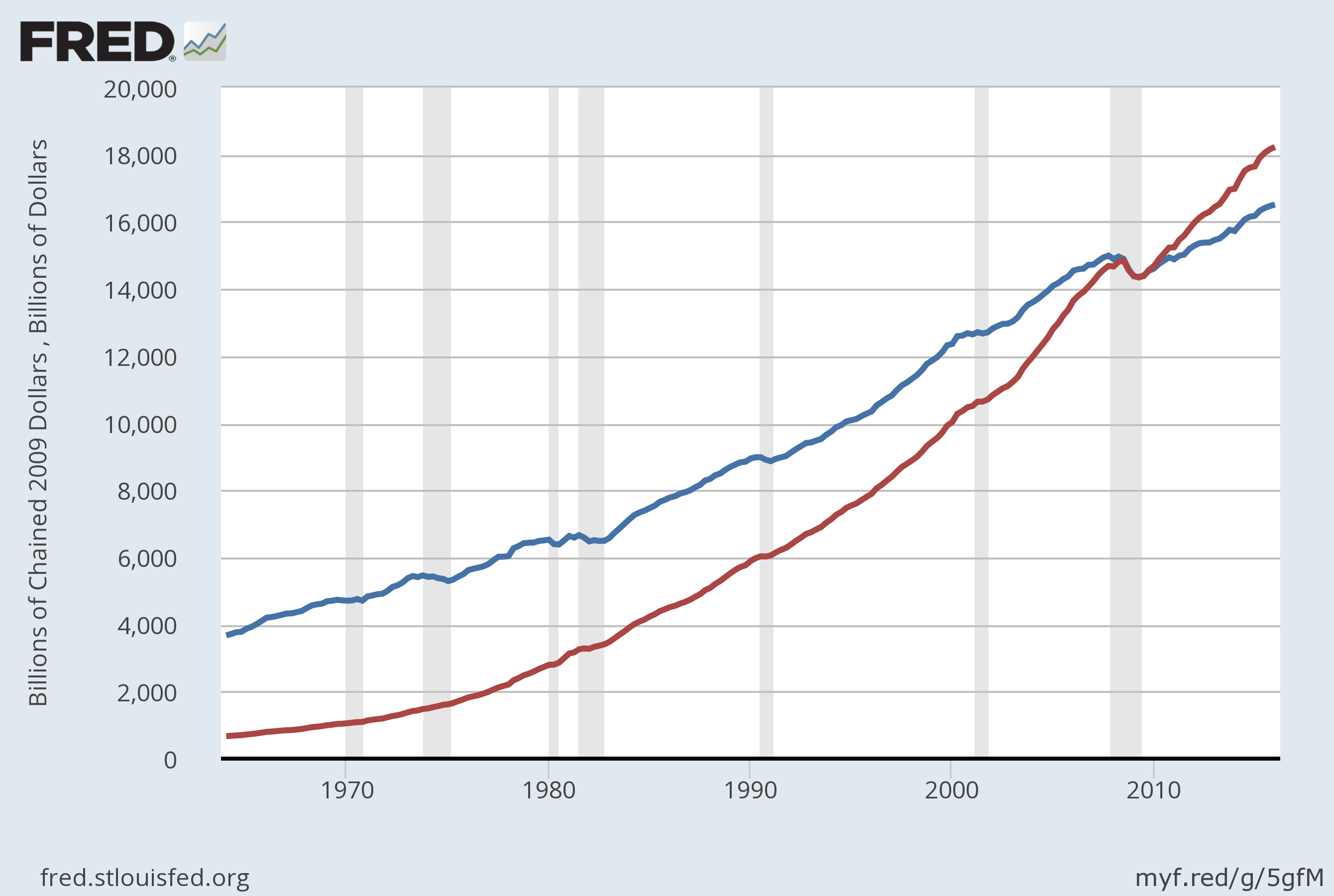 Real GDP (base year 2009)
Nominal GDP
© 2018 Cengage Learning®. May not be scanned, copied or duplicated, or posted to a publicly accessible website, in whole or in part, except for use as permitted in a license distributed with a certain product or service or otherwise on a password-protected website or school-approved learning management system for classroom use.
30
[Speaker Notes: Since you have just finished covering real vs. nominal GDP, it might be worthwhile pointing out the following to your students:

The graph shows that nominal GDP rises faster than real GDP.  This should make sense, because growth in nominal GDP is driven by growth in output AND by inflation.  Growth in real GDP is driven only by growth in output.  

The two lines cross in the year 2009 (the base year for the real GDP data in this graph).  This should make sense because real GDP equals nominal GDP in the base year.  (Better yet, ask your students whether there’s anything significant about the point where the two lines cross.)

Before the base year, real GDP > nominal GDP.  For example, in 1981, nominal GDP is about $3 trillion, while real GDP is about $6 trillion (in 2009 dollars).  This should make sense because prices were so much higher in 2009 than in 1981, so using those high 2009 prices to value 1981 output would lead to a bigger result than valuing 1981 output using 1981 prices.  

Similarly, after 2009, nominal GDP is higher than real GDP because prices are higher in later years than they were in 2009.  

The original source:  U.S. Department of Commerce: Bureau of Economic Analysis
Source: US. Bureau of Economic Analysis, retrieved from FRED, Federal Reserve Bank of St. Louis
Real Gross Domestic Product [GDPC1]; https://fred.stlouisfed.org/series/GDPC1, July 7, 2016.
Gross Domestic Product [GDP], https://fred.stlouisfed.org/series/GDP, July 7, 2016.]
The GDP Deflator
© 2018 Cengage Learning®. May not be scanned, copied or duplicated, or posted to a publicly accessible website, in whole or in part, except for use as permitted in a license distributed with a certain product or service or otherwise on a password-protected website or school-approved learning management system for classroom use.
31
[Speaker Notes: The GDP Deflator gets its name because it is used to “deflate” (i.e., take the inflation out of) nominal GDP to get real GDP.  
For the base year, the GDP deflator is 100.]
14.6%
12.2%
EXAMPLE:
Compute the GDP deflator in each year:




2014: 100 x (6000/6000) = 100
2015: 100 x (8250/7200) = 114.6
2016: 100 x (10,800/8400) = 128.6
100.0
114.6
128.6
© 2018 Cengage Learning®. May not be scanned, copied or duplicated, or posted to a publicly accessible website, in whole or in part, except for use as permitted in a license distributed with a certain product or service or otherwise on a password-protected website or school-approved learning management system for classroom use.
32
Active Learning 2		Computing GDP
Use the above data to solve these problems:
Compute nominal GDP in 2014.
Compute real GDP in 2015. 
Compute the GDP deflator in 2016.
© 2018 Cengage Learning®. May not be scanned, copied or duplicated, or posted to a publicly accessible website, in whole or in part, except for use as permitted in a license distributed with a certain product or service or otherwise on a password-protected website or school-approved learning management system for classroom use.
33
[Speaker Notes: The data in the table are for a hypothetical economy that produces two final goods, A and B.  For all parts of this problem, use 2014 as the base year.  

If you’re running short on time, you can skip part A—it’s the least challenging.  If you only have time for one of the three, you might skip A and B, as C by itself covers all of the material:  it requires students to compute nominal and real GDP before they can compute the GDP deflator.]
Active Learning 2		Computing GDP
Compute nominal GDP in 2014.
$30 x 900  +  $100 x 192  =  $46,200
Compute real GDP in 2015. 
$30 x 1000  +  $100 x 200  =  $50,000
© 2018 Cengage Learning®. May not be scanned, copied or duplicated, or posted to a publicly accessible website, in whole or in part, except for use as permitted in a license distributed with a certain product or service or otherwise on a password-protected website or school-approved learning management system for classroom use.
34
Active Learning 2		Computing GDP
Compute the GDP deflator in 2016. 
  Nom GDP  =  $36 x 1050  +  $100 x 205  =  $58,300
  Real GDP  =  $30 x 1050  +  $100 x 205  =  $52,000
  GDP deflator = 100 x (Nom GDP)/(Real GDP)
		    = 100 x ($58,300)/($52,000) =  112.1
© 2018 Cengage Learning®. May not be scanned, copied or duplicated, or posted to a publicly accessible website, in whole or in part, except for use as permitted in a license distributed with a certain product or service or otherwise on a password-protected website or school-approved learning management system for classroom use.
35
GDP and Economic Well-Being
Real GDP per capita 
Main indicator of the average person’s standard of living
But GDP is not a perfect measure of well-being.  
Robert Kennedy issued a very eloquent yet harsh criticism of GDP:
© 2018 Cengage Learning®. May not be scanned, copied or duplicated, or posted to a publicly accessible website, in whole or in part, except for use as permitted in a license distributed with a certain product or service or otherwise on a password-protected website or school-approved learning management system for classroom use.
36
[Speaker Notes: Most economists, policymakers, social scientists, and businesspersons use a country’s real GDP per capita as the main indicator of the average person’s standard of living in that country.]
Senator Robert Kennedy, 1968Gross Domestic Product…
“… does not allow for the health of our children, the quality of their education, or the joy of their play. 
It does not include the beauty of our poetry or the strength of our marriages, the intelligence of our public debate or the integrity of our public officials. 
It measures neither our courage, nor our wisdom, nor our devotion to our country. 
It measures everything, in short, except that which makes life worthwhile, and it can tell us everything about America except why we are proud that we are Americans.”
© 2018 Cengage Learning®. May not be scanned, copied or duplicated, or posted to a publicly accessible website, in whole or in part, except for use as permitted in a license distributed with a certain product or service or otherwise on a password-protected website or school-approved learning management system for classroom use.
37
[Speaker Notes: Very scathing words, indeed!]
GDP Does Not Value:
The quality of the environment
Leisure time
Non-market activity, such as the child care a parent provides at home
An equitable distribution of income
© 2018 Cengage Learning®. May not be scanned, copied or duplicated, or posted to a publicly accessible website, in whole or in part, except for use as permitted in a license distributed with a certain product or service or otherwise on a password-protected website or school-approved learning management system for classroom use.
38
[Speaker Notes: Much of what Robert Kennedy said about GDP is correct.]
Then Why Do We Care About GDP?
Having a large GDP enables a country to afford 
Better schools, a cleaner environment, health care, etc.  
Many indicators of the quality of life are positively correlated with GDP.  For example…
© 2018 Cengage Learning®. May not be scanned, copied or duplicated, or posted to a publicly accessible website, in whole or in part, except for use as permitted in a license distributed with a certain product or service or otherwise on a password-protected website or school-approved learning management system for classroom use.
39
[Speaker Notes: Then why do we care about GDP?  

Because a large GDP does in fact help us to lead a good life.  GDP does not measure the health of our children, but nations with larger GDP can afford better health care for their children.  GDP does not measure the beauty of our poetry, but nations with larger GDP can afford to teach more of their citizens to read and enjoy poetry.  GDP does not take account of our intelligence, integrity, courage, wisdom, or devotion to country, but all of these laudable attributes are easier to foster when people are less concerned about being able to afford the material necessities of life.  

In short, GDP does not directly measure those things that make life worthwhile, but it does measure our ability to obtain the inputs into a worthwhile life.]
GDP and Life Expectancy in 12 countries
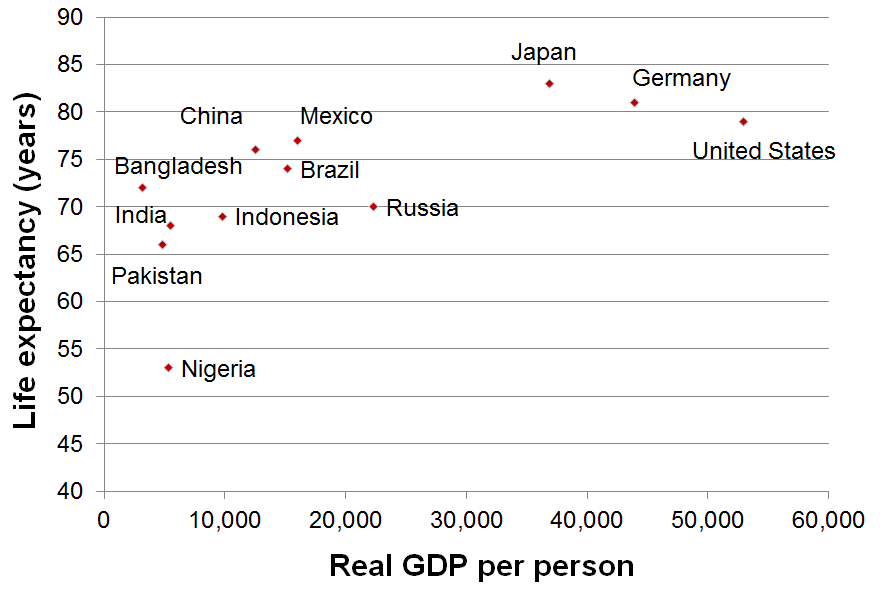 © 2018 Cengage Learning®. May not be scanned, copied or duplicated, or posted to a publicly accessible website, in whole or in part, except for use as permitted in a license distributed with a certain product or service or otherwise on a password-protected website or school-approved learning management system for classroom use.
40
[Speaker Notes: This figure and the two that follow are from the data in Table 3 of the textbook.  

Real GDP per capita figures are expressed in U.S. dollars. 

Source: Human Development Report 2015, United Nations. 
Real GDP is for 2014, expressed in 2011 dollars.]
GDP and Average Schooling in 12 countries
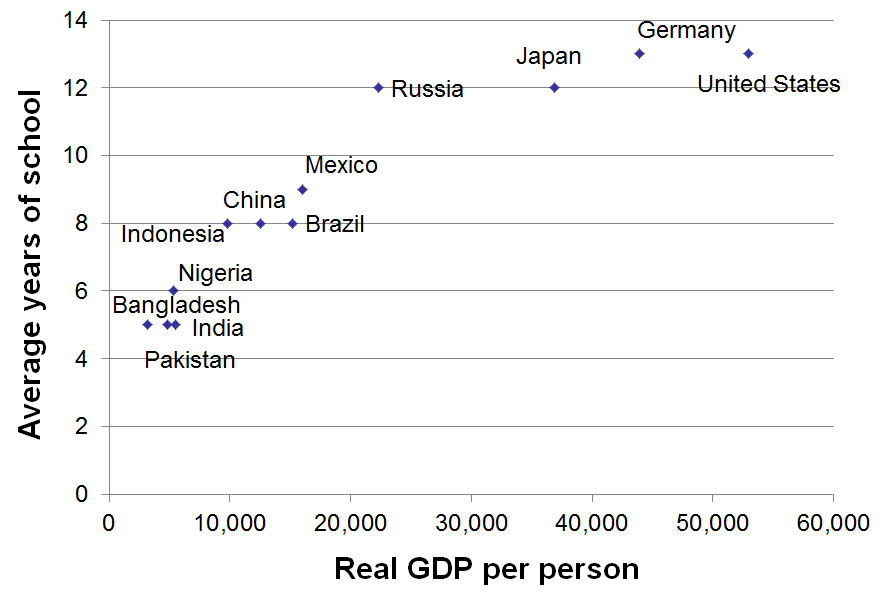 © 2018 Cengage Learning®. May not be scanned, copied or duplicated, or posted to a publicly accessible website, in whole or in part, except for use as permitted in a license distributed with a certain product or service or otherwise on a password-protected website or school-approved learning management system for classroom use.
41
[Speaker Notes: Source: Human Development Report 2015, United Nations.

Average years of schooling is among adults 25 and older.]
GDP and Overall Life Satisfaction (0 to 10 scale) in 12 countries
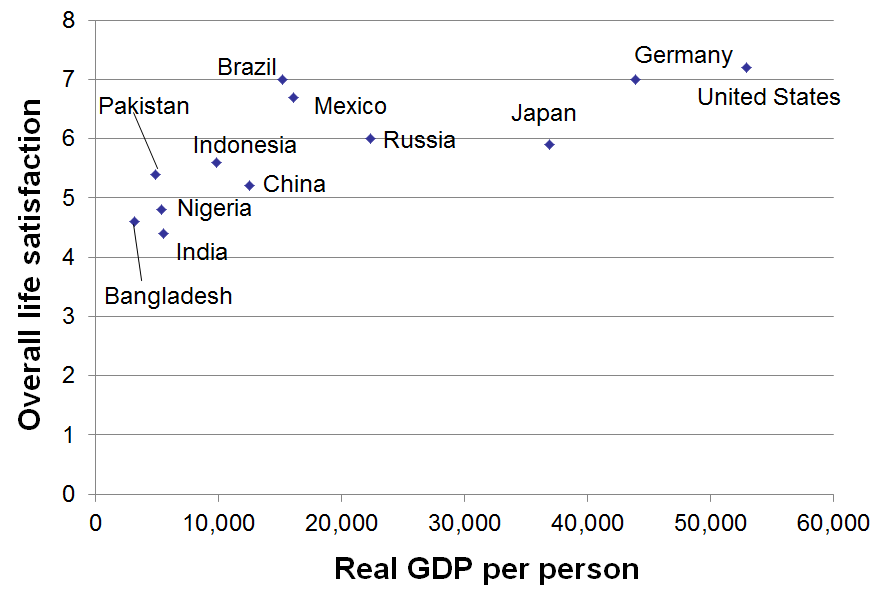 © 2018 Cengage Learning®. May not be scanned, copied or duplicated, or posted to a publicly accessible website, in whole or in part, except for use as permitted in a license distributed with a certain product or service or otherwise on a password-protected website or school-approved learning management system for classroom use.
42
[Speaker Notes: Source: Human Development Report 2015, United Nations.
Overall life satisfaction on a 0 to 10 scale.]
Summary
Gross Domestic Product (GDP) measures a country’s total income and expenditure.
The four spending components of GDP include: Consumption, Investment, Government Purchases, and Net Exports.
Nominal GDP is measured using current prices.  Real GDP is measured using the prices of a constant base year and is corrected for inflation.  
GDP is the main indicator of a country’s economic well-being, even though it is not perfect.
© 2018 Cengage Learning®. May not be scanned, copied or duplicated, or posted to a publicly accessible website, in whole or in part, except for use as permitted in a license distributed with a certain product or service or otherwise on a password-protected website or school-approved learning management system for classroom use.
43